Arrays
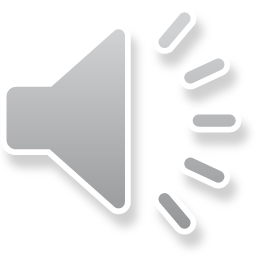 Outline
In this lesson, we will:
Describe the limitations of variables
Introduce local arrays
Look at initializing arrays
Describe their design and use
We will see a number of applications
Consider all the consequences of using arrays
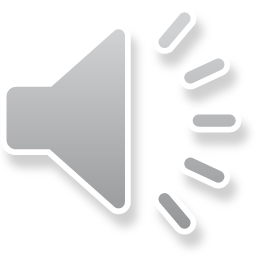 Limitations of primitive data types
To this point, we have only had the possibility of using:
A fixed number of parameters
A fixed number of local variables

Each parameter or local variable must be separately declared
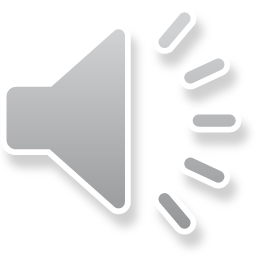 Limitations of primitive data types
Suppose we want to query the user for three values:
int main() {
    int a1{};
    int a2{};
    int a3{};

    std::cout << "Enter an integer: ";
    std::cin >> a1;
    std::cout << "Enter a second integer: ";
    std::cin >> a2;
    std::cout << "Enter a third integer: ";
    std::cin >> a3;

    std::cout << "The average of these three is " 
              << (a1 + a2 + a3)/3.0 << std::endl;

    return 0;
}
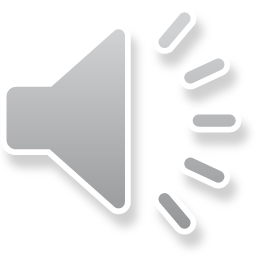 Limitations of primitive data types
Suppose we want to calculate the average of five values:
	double average( double x0, double x1, double x2,
	                double x3, double x4 ) {
	    return (x0 + x1 + x2 + x3 + x4)/5.0;
	}

Suppose we want to calculate the average of seven values:
	double average( double x0, double x1, double x2,
	                double x3, double x4, double x5,
	                double x6 ) {
	    return (x0 + x1 + x2 + x3 + x4 + x5 + x6)/7.0;
	}
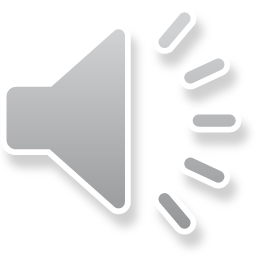 Limitations of primitive data types
Suppose we want to calculate the average of five values:
	double average( double x0, double x1, double x2,
	                double x3, double x4 ) {
	    return (x0 + x1 + x2 + x3 + x4)/5.0;
	}

Suppose we want to calculate the average of seven values:
	double average( double x0, double x1, double x2,
	                double x3, double x4, double x5,
	                double x6 ) {
	    return (x0 + x1 + x2 + x3 + x4 + x5 + x6)/7.0;
	}
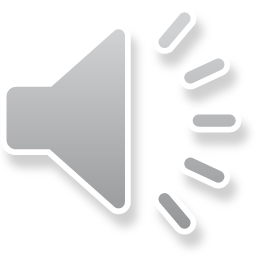 Limitations of primitive data types
In some cases, we don’t know how much data we have or require:
You don’t always know how much memory will be required

For example, your list of your favourmovies may change over time:
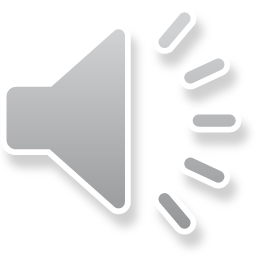 Arrays
The logical approach is to use an approach similar to a mathematical sequence:
a0, a1, a2, a3, a4, a5, …, an – 1

Each entry in this sequence of n items can take on a different value
The first could be the most recent voltage reading,
	the next the next-most recent reading, and so on
The wiring in a circuit may have n nodes labeled 0 through n – 1 
Nodal analysis allows you to find the voltages  at each of the nodes
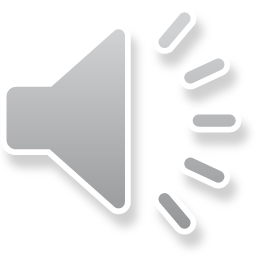 Arrays
We will now look at:
Array declarations
Initializing arrays
Accessing array entries
Assigning to array entries
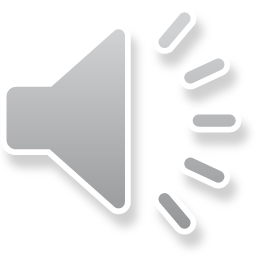 Array declarations
An array of capacity n is identified by the declaration
	typename array_identifier[n]{};

The capacity n must be a non-negative number

The compiler allocates sufficiently many contiguous bytes to store n instances of the given datatype
Examples:
	int temperatures[10]{}; // an array of 10 integers
	double voltages[23]{};  // an array of 23 floating-
	                        // point numbers
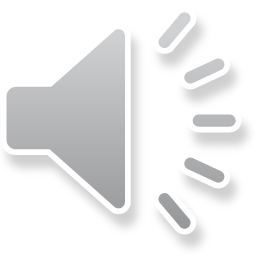 Array entries
The entries of an array store values of the given type and may be used like local variables
The entries of
	    int data[4]{};  // an array of 4 integers
     are access with
	    std::cout << data[0] << data[1]
	              << data[2] << data[3] << std::endl;
	    std::cout << (data[0] + data[1]  
	                + data[2] + data[3]) << std::endl;

The indices of
	datatype array_name[n];
      always go from 0 to n - 1
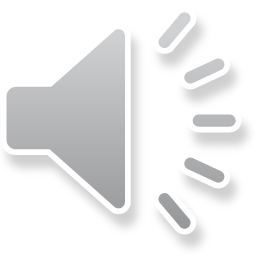 Array initialization
Consider this uninitialized array:
#include <iostream>

// Function declarations
int main();

// Function definitions
int main() {
    double data[4];

    std::cout << data[0] << std::endl;
    std::cout << data[1] << std::endl;
    std::cout << data[2] << std::endl;
    std::cout << data[3] << std::endl;

    return 0;
}
These two, by chance, are zero
The output is
	0
	0
	2.0733e-317
	2.0731e-317
No {}
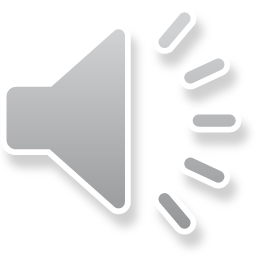 Array initialization
Instead, we can use a for loop and a loop variable to index the array:
#include <iostream>

// Function declarations
int main();

// Function definitions
int main() {
    double data[4];

    for ( int k{0}; k < 4; ++k ) {
        std::cout << data[k] << std::endl;
    }

    return 0;
}
The output is
    3.1842e-314
    2.12199e-314
    2.12199e-314
    0
This entry, by chance, is zero
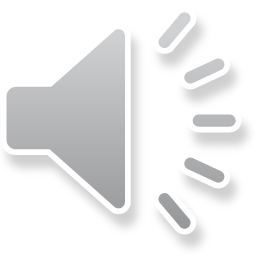 Array initialization
This array has its four entries initialized:
#include <iostream>

// Function declarations
int main();

// Function definitions
int main() {
    double data[4]{47.2, 48.3, 48.9, 49.4};

    for ( int k{0}; k < 4; ++k ) {
        std::cout << data[k] << std::endl;
    }

    return 0;
}
The output is
    47.2
    48.3
    48.9
    49.4
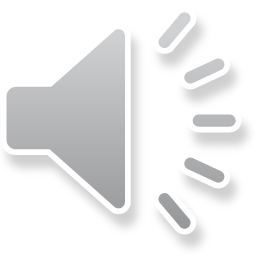 Array initialization
To initialize all entries to the default value, use {}:
    #include <iostream>

// Function declarations
int main();

// Function definitions
int main() {
    double data[4]{};

    for ( int k{0}; k < 4; ++k ) {
        std::cout << data[k] << std::endl;
    }

    return 0;
}
The output is
    0
    0
    0
    0
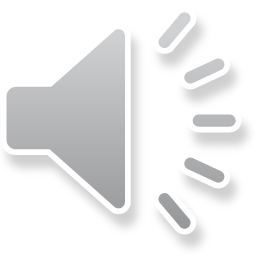 Array initialization
If there are insufficient initial values, 	the default value is used:
#include <iostream>

// Function declarations
int main();

// Function definitions
int main() {
    double data[4]{93.5, 97.2};

    for ( int k{0}; k < 4; ++k ) {
        std::cout << data[k] << std::endl;
    }

    return 0;
}
The output is
    93.5
    97.2
    0
    0
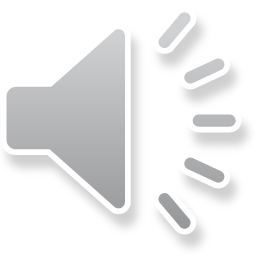 Array initialization
Too many initial values results in a compile-time error
#include <iostream>

// Function declarations
int main();

// Function definitions
int main() {
    double data[4]{93.5, 97.2, 96.3, 98.4, 97.9};

    for ( int k{0}; k < 4; ++k ) {
        std::cout << data[k] << std::endl;
    }

    return 0;
}
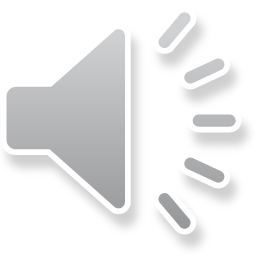 example.cpp:8:33: error: too many initializers for 'double [4]'
     double data[4]{93.5, 97.2, 96.3, 98.4, 97.9};
                                 ^
Initial capacity
The array capacity need not be known at compile time:
// Function definitions
int main() {
    unsigned int n{};
    std::cout << "How many entries do you want? ";
    std::cin >> n;

    double data[n]{};   // All entries initialized to 0.0

    for ( int k{0}; k < n; ++k ) {
        std::cout << "Enter entry " << k << ": ";
        std::cin >> data[k];
    }

    return 0;
}
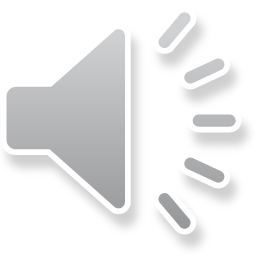 Array properties
Like other local variables:
Arrays go out of scope
May or may not be initialized

An array of double is not a double
Suppose we declare:
	      double data[10]{};
You can use data[3] in an arithmetic expression
You cannot use data in an arithmetic expression

Suppose we declare:
	      bool flags[5]{};
You can use flags[2] in a logical expression
You cannot use flags in a logical expression
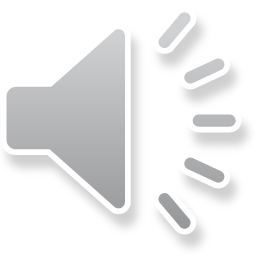 Applications
For the next four applications,
	we will assume that we have an array with n entries:
// Function definitions
int main() {
    unsigned int n{};
    std::cout << "How many entries do you want? ";
    std::cin >> n;
    assert( n > 0 );

    double data[n]{};

    for ( int k{0}; k < n; ++k ) {
        std::cout << "Enter entry " << k << ": ";
        std::cin >> data[k];
    }

    // Carry on from here...
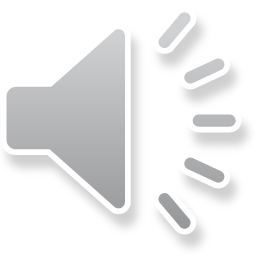 Applications
Let us find the average value:

    double sum{0.0};

    for ( unsigned int k{0}; k < n; ++k ) {
        sum += data[k];
    }

    double average{ sum/n };

    std::cout << "The average is " << average << std::endl;
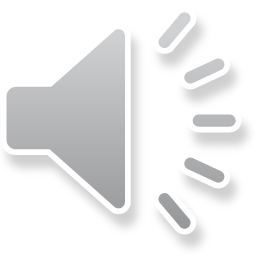 Applications
Let us find the standard deviation value:

    sum = 0.0;

    for ( unsigned int k{0}; k < n; ++k ) {
        sum += (data[k] - average)*(data[k] - average);
    }

    double std_dev{ std::sqrt( sum/n ) };

    std::cout << "The standard deviation is " 
              << std_dev << std::endl;
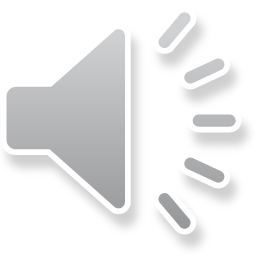 Applications
Let us find the minimum and maximum values:

    double minimum{ data[0] };
    double maximum{ data[0] };

    for ( unsigned int k{1}; k < n; ++k ) {
        if ( data[k] < minimum ) {
             minimum = data[k];
        } else if ( data[k] > maximum ) {
             maximum = data[k];
        }
    }

    std::cout << "The range of the array is [" 
              << minimum << ", " << maximum << "]" << std::endl;
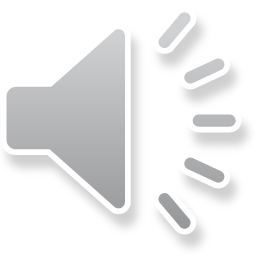 Applications
Let us find the maximum entry and swap it with the last:
    double maximum = data[0];
    unsigned int max_index{0};

    for ( unsigned int k{1}; k < n; ++k ) {
        if ( data[k] > maximum ) {
             maximum = data[k];
             max_index = k;
        }
    }

    // Swap the two entries
    double tmp{data[max_index]};
    data[max_index] = data[n - 1];
    data[n - 1] = tmp;
    return 0;
}
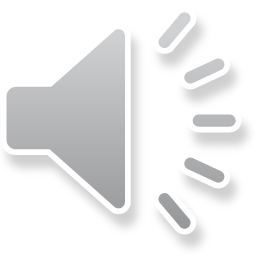 Implementation of arrays
The array
	double data[5]{3.7, 4.0, 2.9, 8.6, 1.5};
      stores five double in contiguous memory
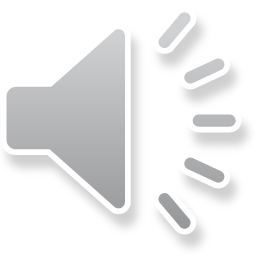 Exceeding array bounds
Problem:	What will happen if you try to access or assign to 		data[-1] or data[5] or even data[299792458]?
Other programming languages check to ensure you do not exceed the array bounds
C++ just goes to the corresponding location…
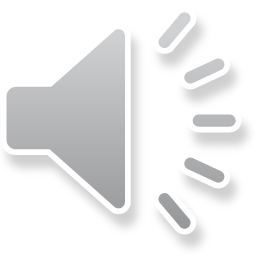 Exceeding array bounds
One common mistake is to loop from 1 to n:

    double sum{0.0};

    for ( unsigned int k{1}; k <= n; ++k ) {
        sum += data[k];
    }

    double average{ sum/n };

    std::cout << "The average is " << average << std::endl;
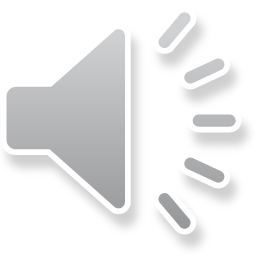 Summary
Following this lesson, you now
Understand how to declare an array as a local variable and initialize its entries
Know how to access and assign to array entries
That array entries can be treated like local variables or parameters of the same type
Arrays cannot be used in arithmetic or logical expressions
Know you can step through an array with a for loop
Seen a number of applications with arrays
Understand accessing entries outside the array bounds is dangerous
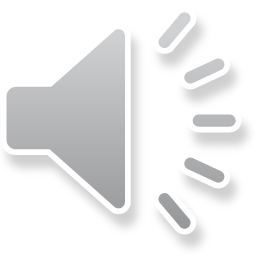 References
[1]	No references?
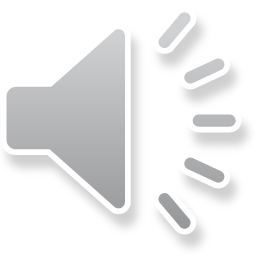 Colophon
These slides were prepared using the Georgia typeface. Mathematical equations use Times New Roman, and source code is presented using Consolas.

The photographs of lilacs in bloom appearing on the title slide and accenting the top of each other slide were taken at the Royal Botanical Gardens on May 27, 2018 by Douglas Wilhelm Harder. Please see
https://www.rbg.ca/
for more information.
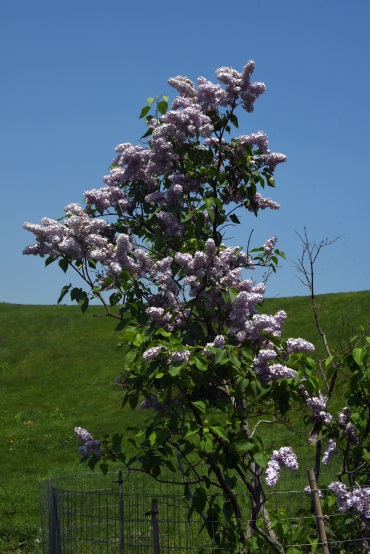 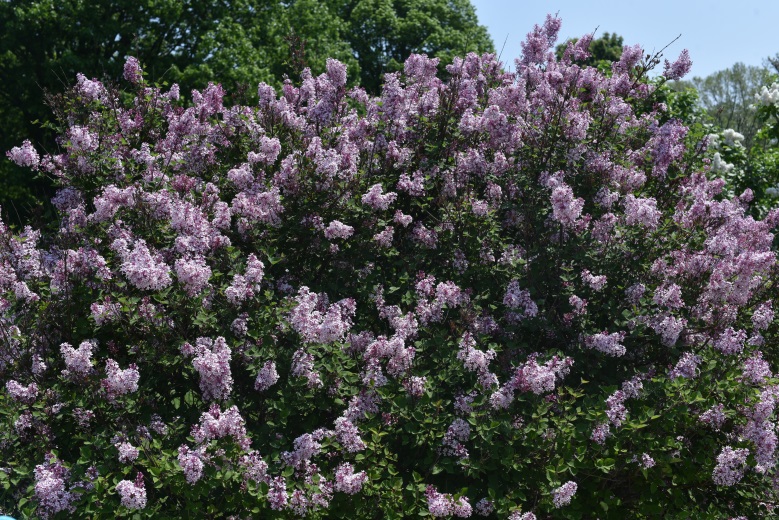 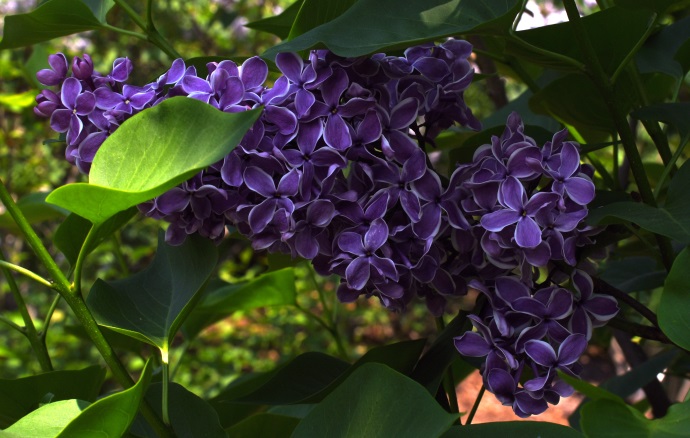 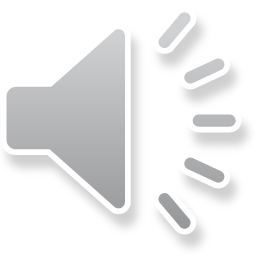 Disclaimer
These slides are provided for the ece 150 Fundamentals of Programming course taught at the University of Waterloo. The material in it reflects the authors’ best judgment in light of the information available to them at the time of preparation. Any reliance on these course slides by any party for any other purpose are the responsibility of such parties. The authors accept no responsibility for damages, if any, suffered by any party as a result of decisions made or actions based on these course slides for any other purpose than that for which it was intended.
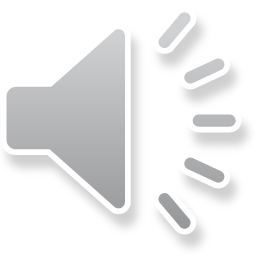